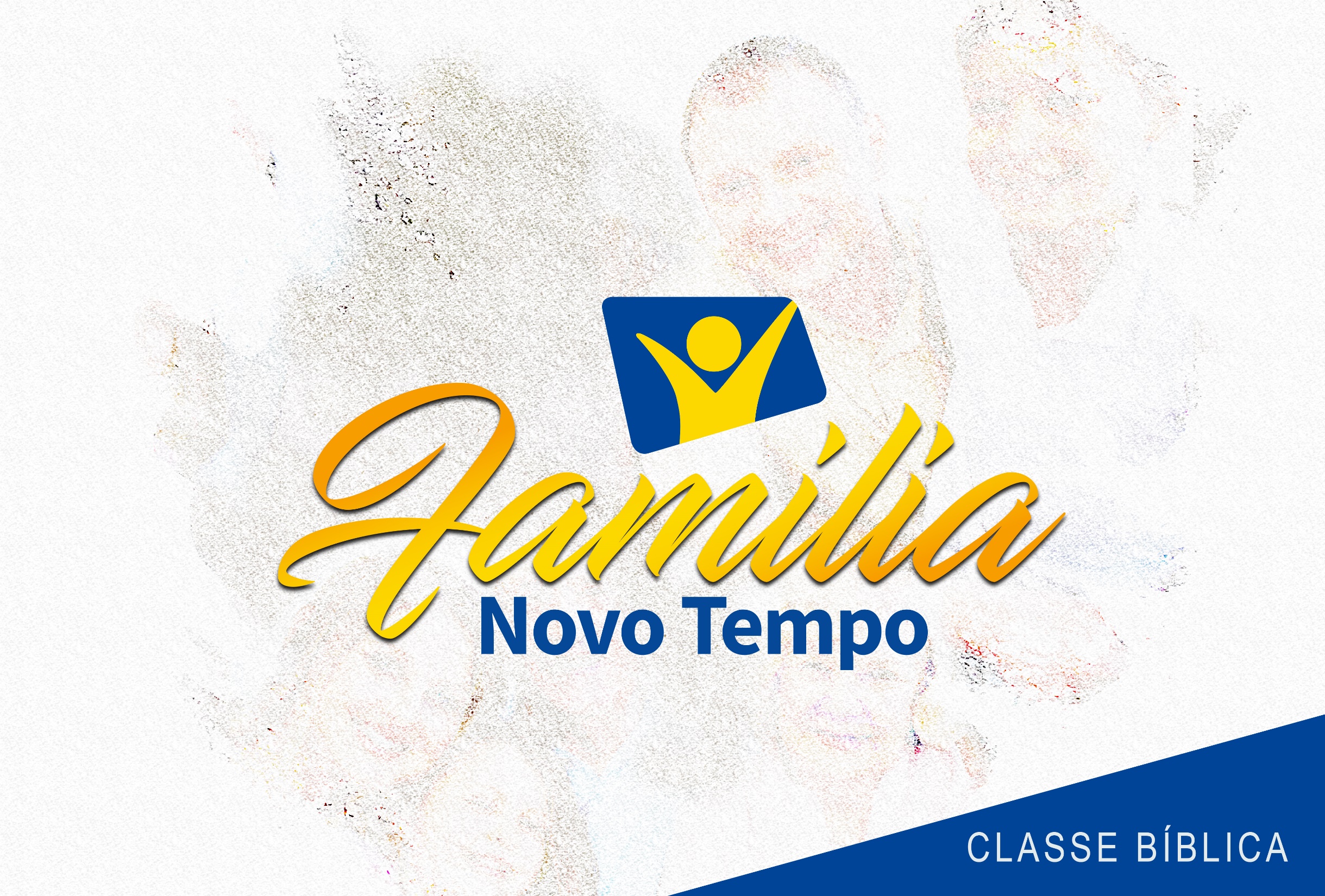 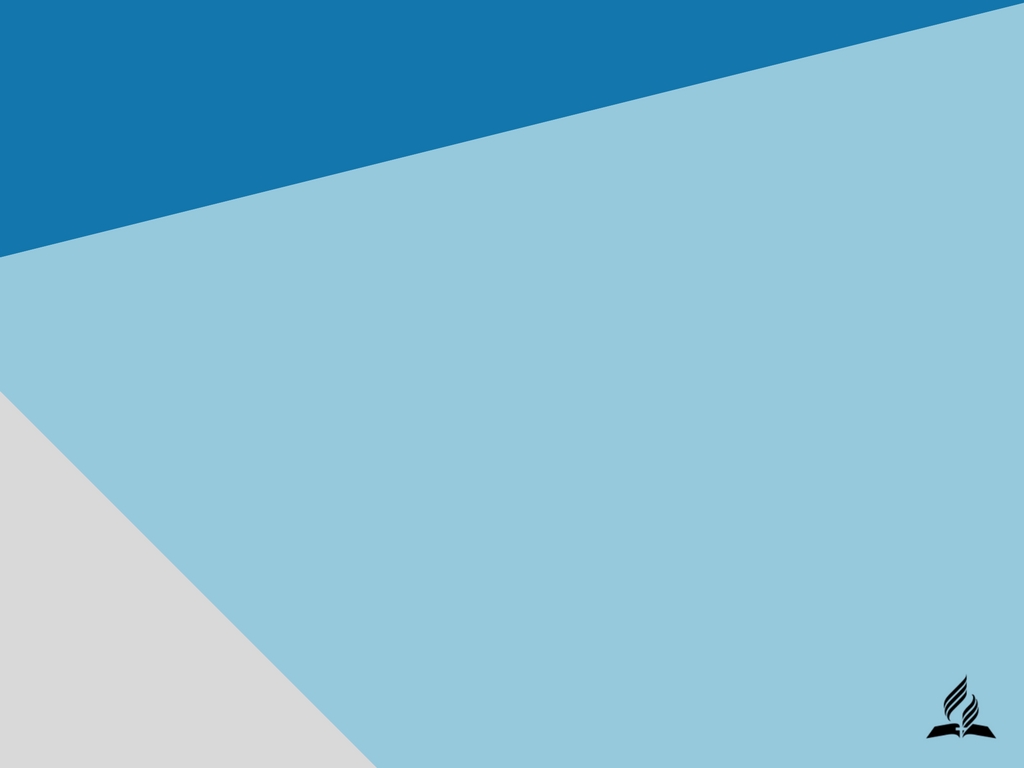 A FAMÍLIA E SUAS LEIS
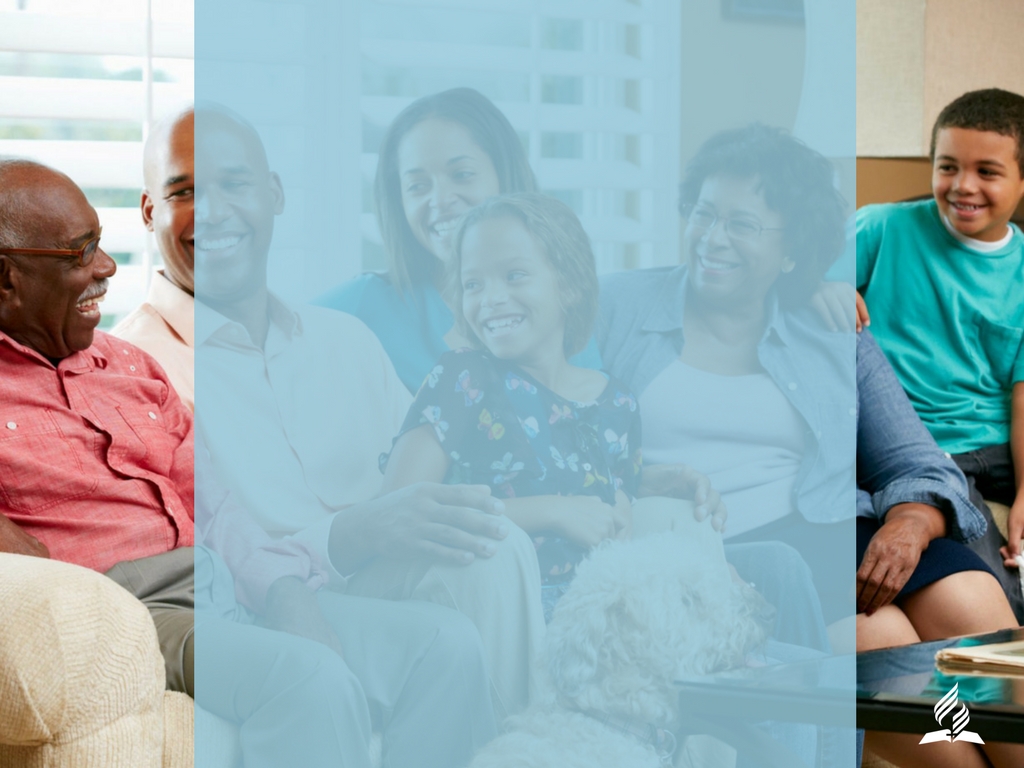 QUEM MANDA EM SUA CASA?
( )Esposa  _______%( ) Esposo  _______%( ) Mãe_______% ( ) Pai _______% ( ) Sogra _______% ( ) Filhos _______% ( ) Cachorro _______% ( ) O pastor _______%( ) A TV _______% ( ) A internet _______%
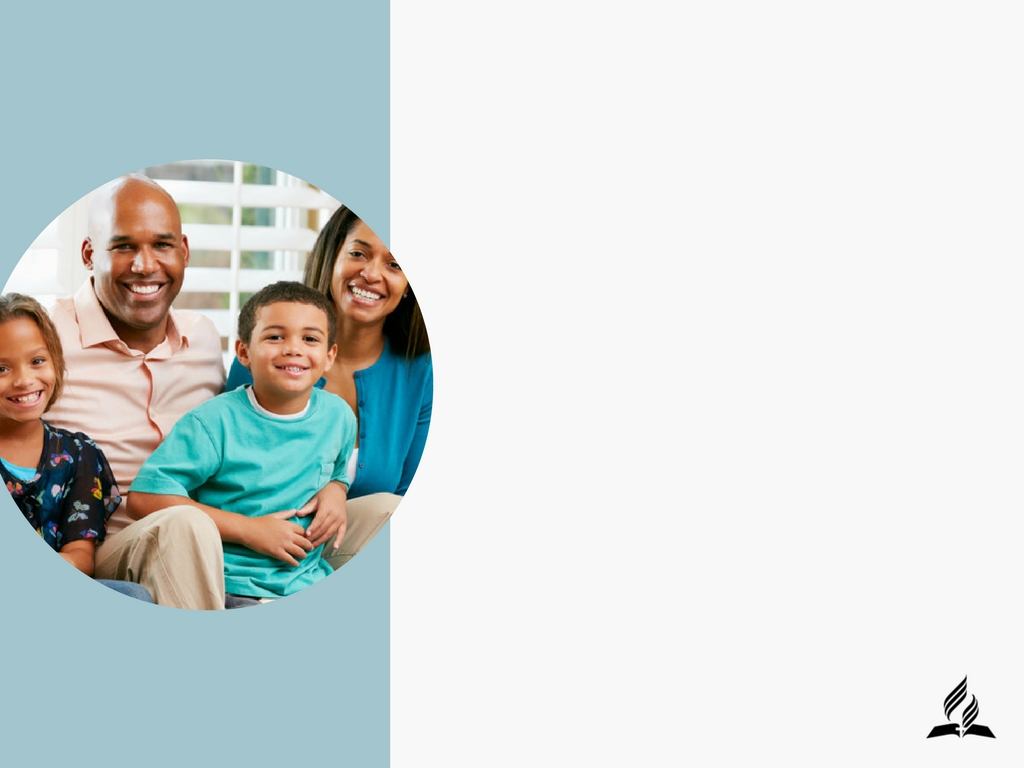 REGRAS E NORMAS PARA A FAMÍLIA
Para todos:

Comer à mesa e não na sala na frente da TV.

Respeitar os horários da refeições: Café da manhã até as 10h da manhã; almoço (com saladas) até 13h e jantar até as 20h (com exceção dos dias que chegamos tarde em casa).

Após as refeições é liberado apenas frutas, sucos naturais e muita água.

Horário para banho até às 20h.
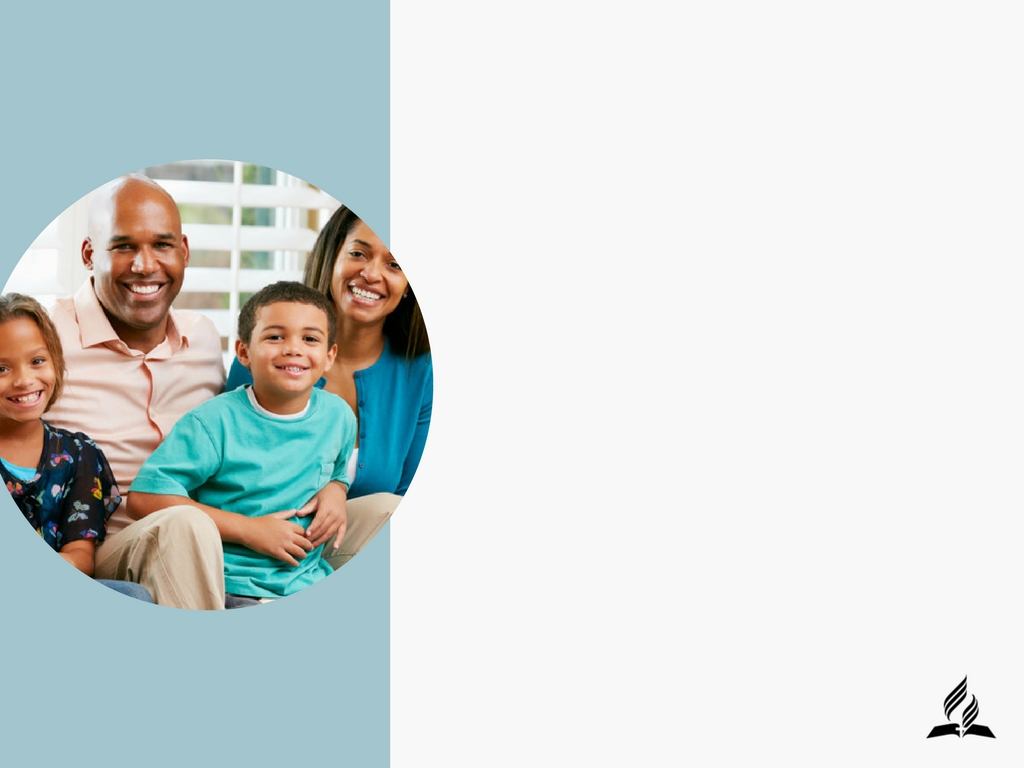 REGRAS E NORMAS PARA A FAMÍLIA
Exclusivo para filhos:

Nas terças e quintas-feiras, tirar o lixo do banheiro.

Arrumar sua roupa de cama assim que levantar.

Levantar a tampa do vaso sanitário quando fizer xixi.

Colocar nos devidos lugares as roupas sujas.

Escovar os dentes após as refeições.

 Horário para dormir antes de 21h30.
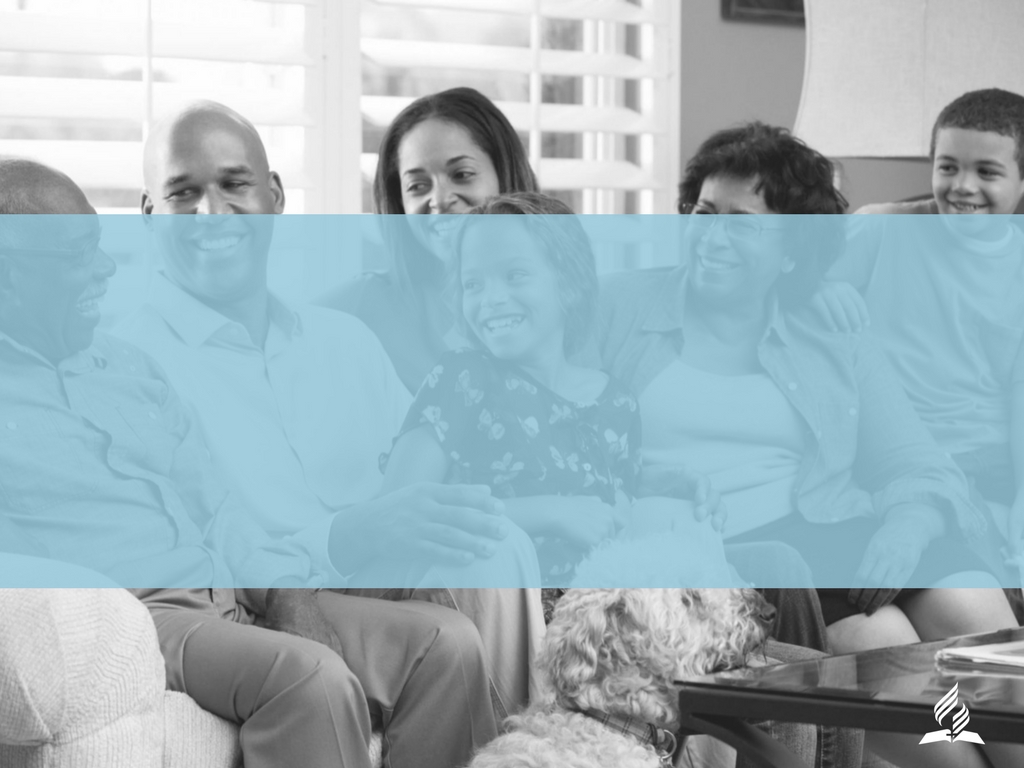 Há regras claras na sua casa?
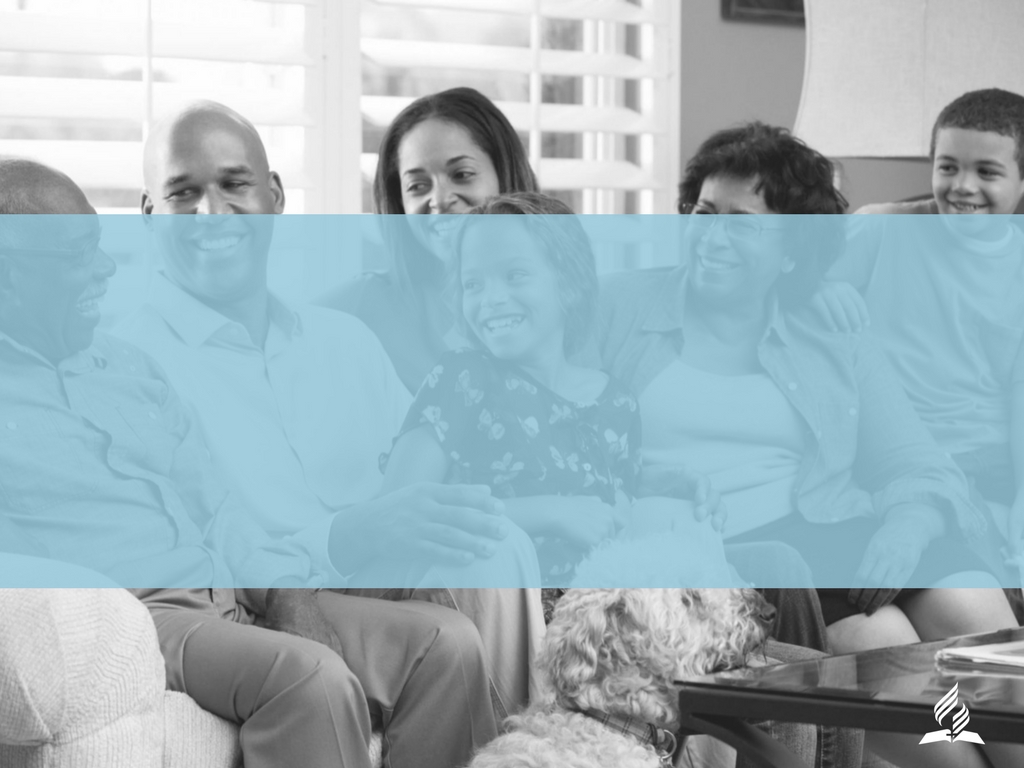 Na sua família, as regras são respeitadas?
LEIA
 ÊXODO 20: 1-17
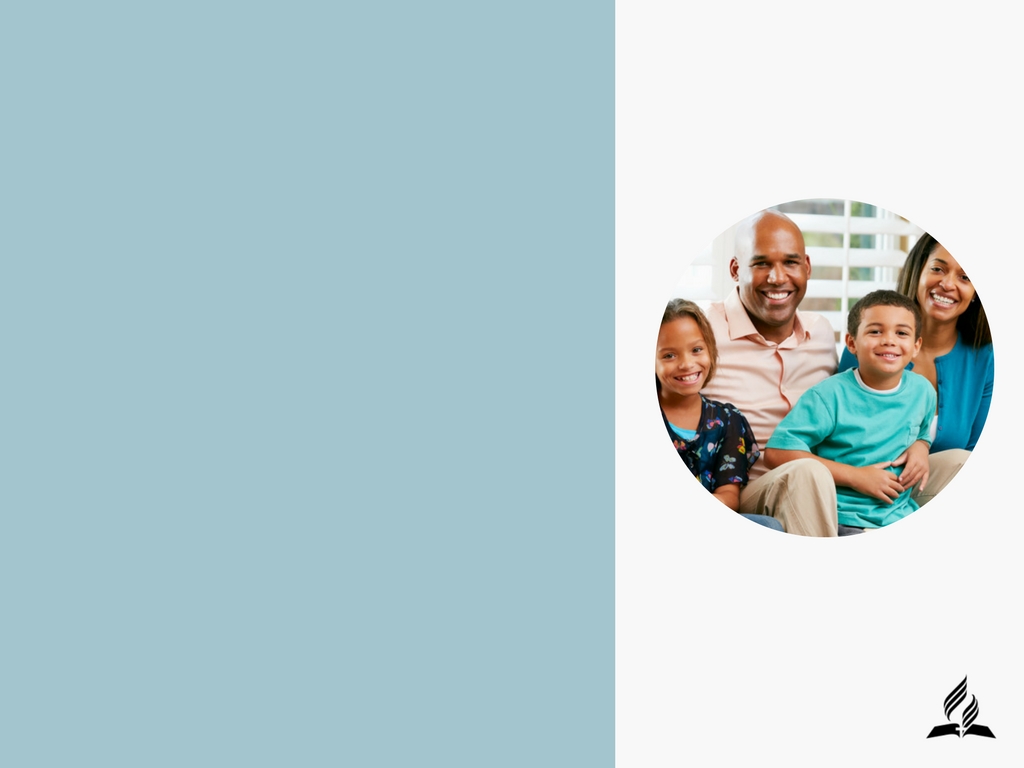 QUAL A IMPORTÂNCIA DO NÃO NAS RELAÇÕES FAMILIARES?
“A criança que resiste ao sentimento de frustração (AO NÃO) por não ter seu desejo atendido imediatamente se torna mais resiliente, mais resistente ao estresse do dia-a-dia e tem potencial para um futuro promissor”. 

Armando Ribeiro, coordenador do Programa de Avaliação do Estresse da Beneficência Portuguesa (SP)
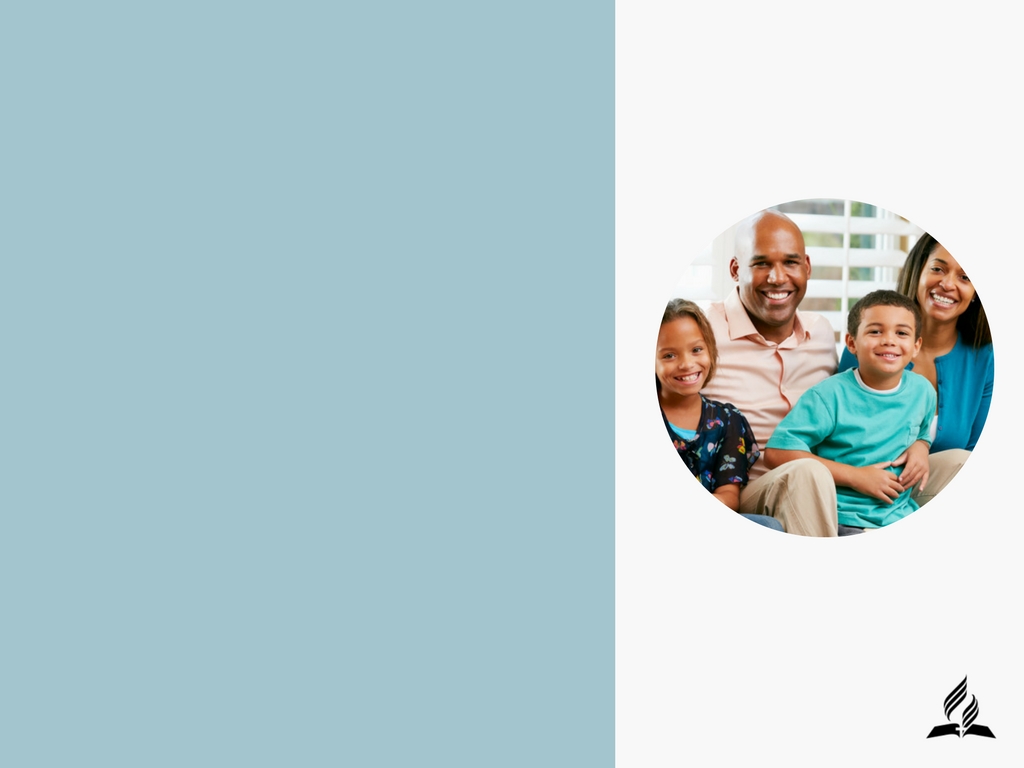 LEIA ÊXODO 20: 3
No trabalho, na escola ou em tarefas diversas você já foi substituído por alguém que tivesse menos competência do que as suas?

Em sua família há coisas, pessoas ou hábitos substituindo o tempo que deveria ser oferecido a Deus?
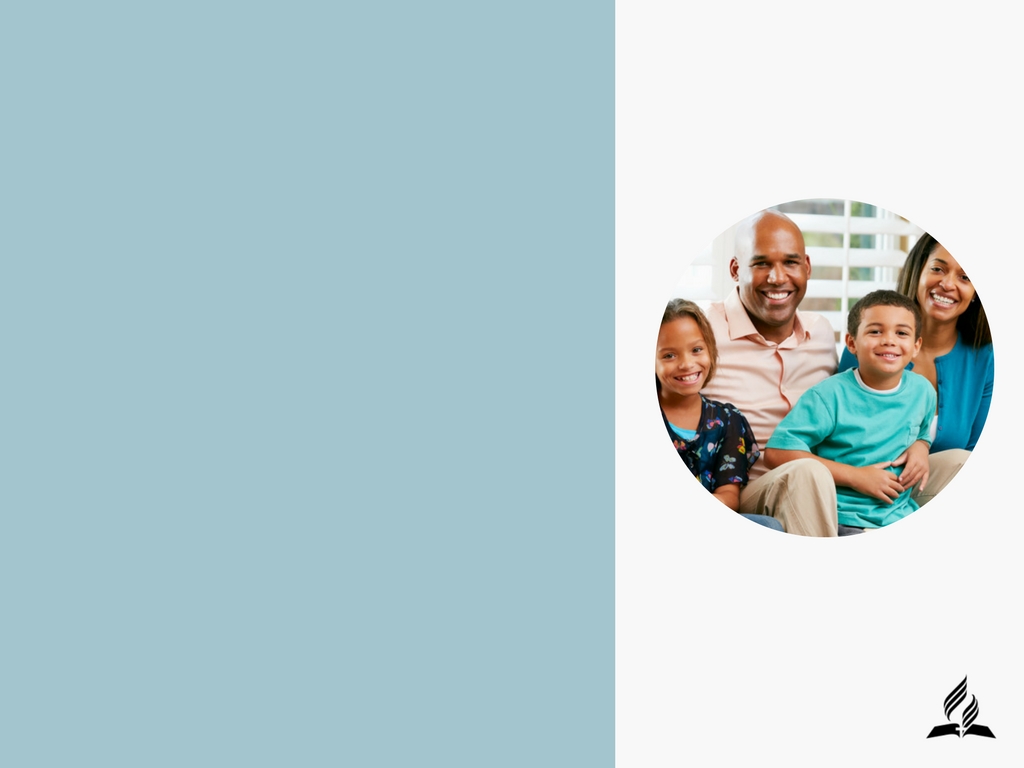 LEIA 
ÊXODO 20: 4-6
Um time de futebol pode ser idolatrado?

Uma roupa pode ser idolatrada?

Um celular pode ser idolatrado?
LEIA 
ÊXODO 20: 4-6
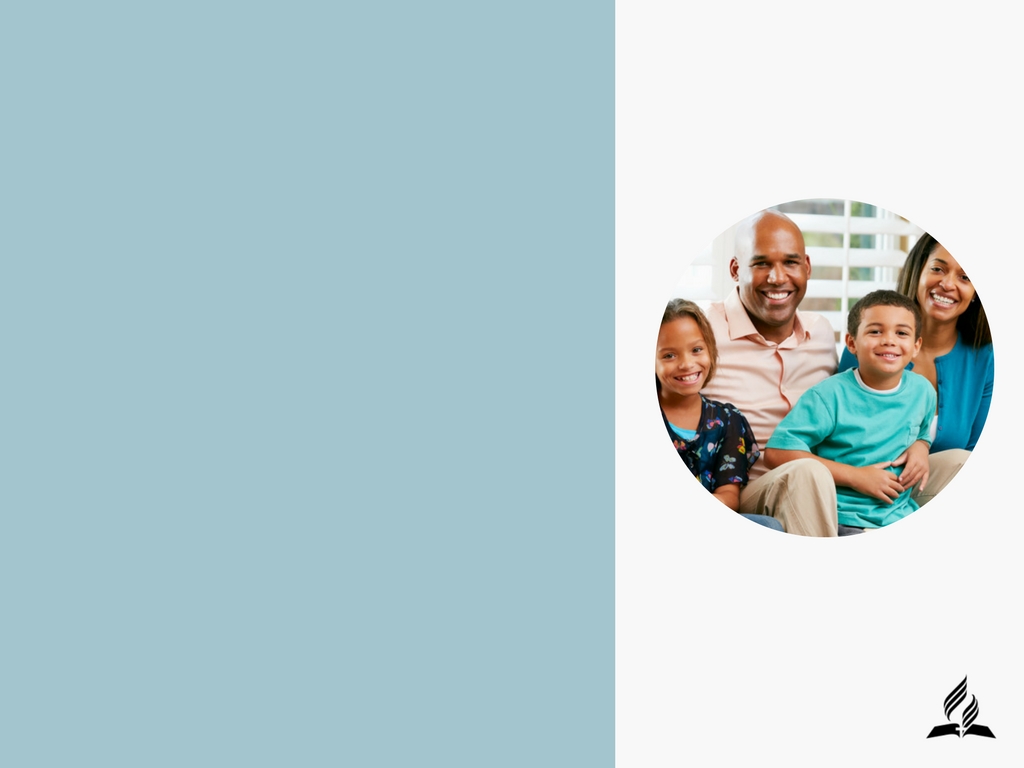 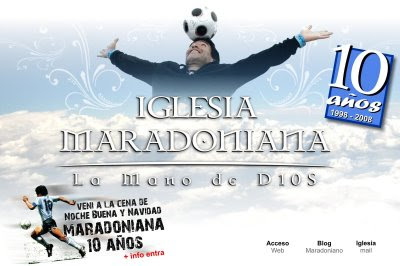 Há algo em sua casa que está sendo o seu deus?
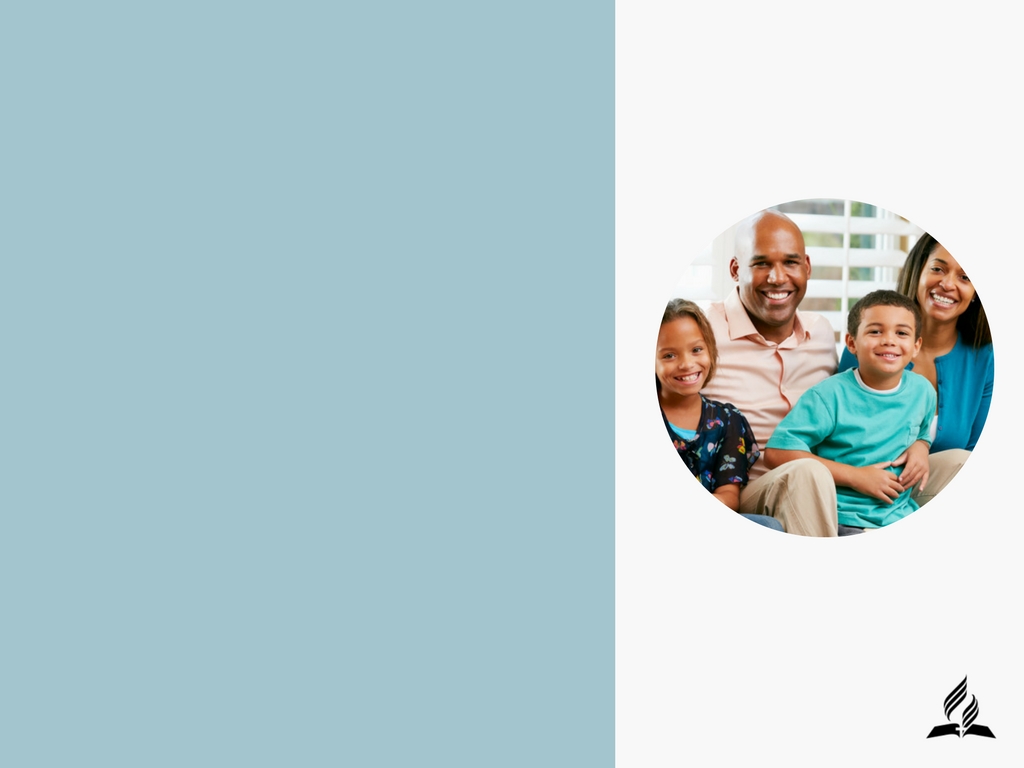 LEIA 
ÊXODO 20: 7
Quantas vezes você clama pelo nome de Deus?

Quer comendo, quer bebendo, quer brincando, quer cantando, quer dirigindo, quer assistindo ou navegando na internet, honre  o nome de Deus.
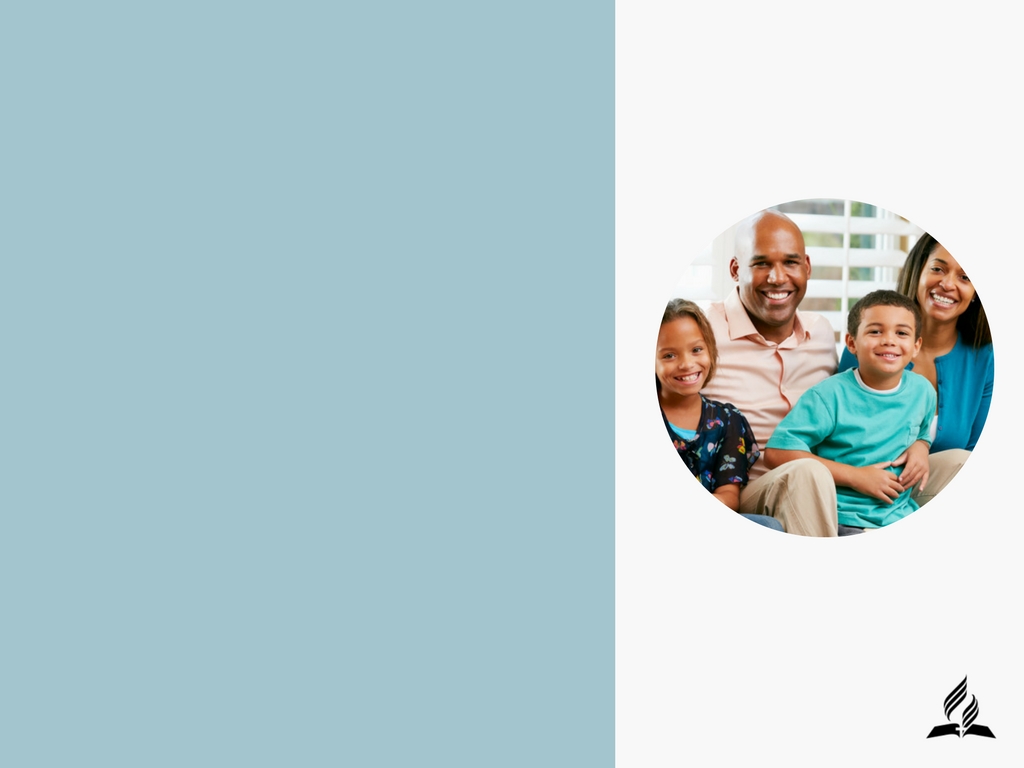 LEIA 
ÊXODO 20: 8-11
Toda família precisa de períodos específicos de descanso. Esta é uma Lei de Sucesso!

Sua família usa o sábado como um dia de celebração da paz, do amor, da amizade, da solidariedade?
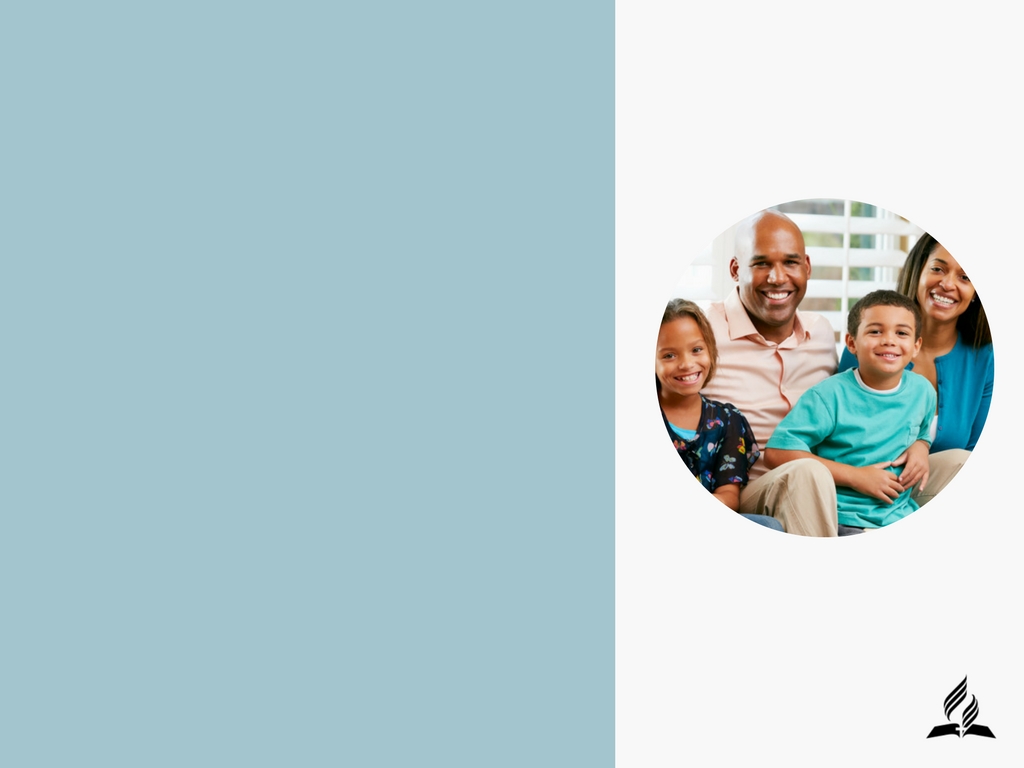 LEIA
 ÊXODO 20: 12
No Brasil, 24 milhões de pessoas têm mais de 60 anos, o que representa quase 13% da população;

Expectativa de vida do brasileiro é de 75,8 anos

As mulheres vivem cerca de 10 anos a mais do que os homens.
Referência: Instituto Brasileiro de Geografia e Estatística (IBGE).
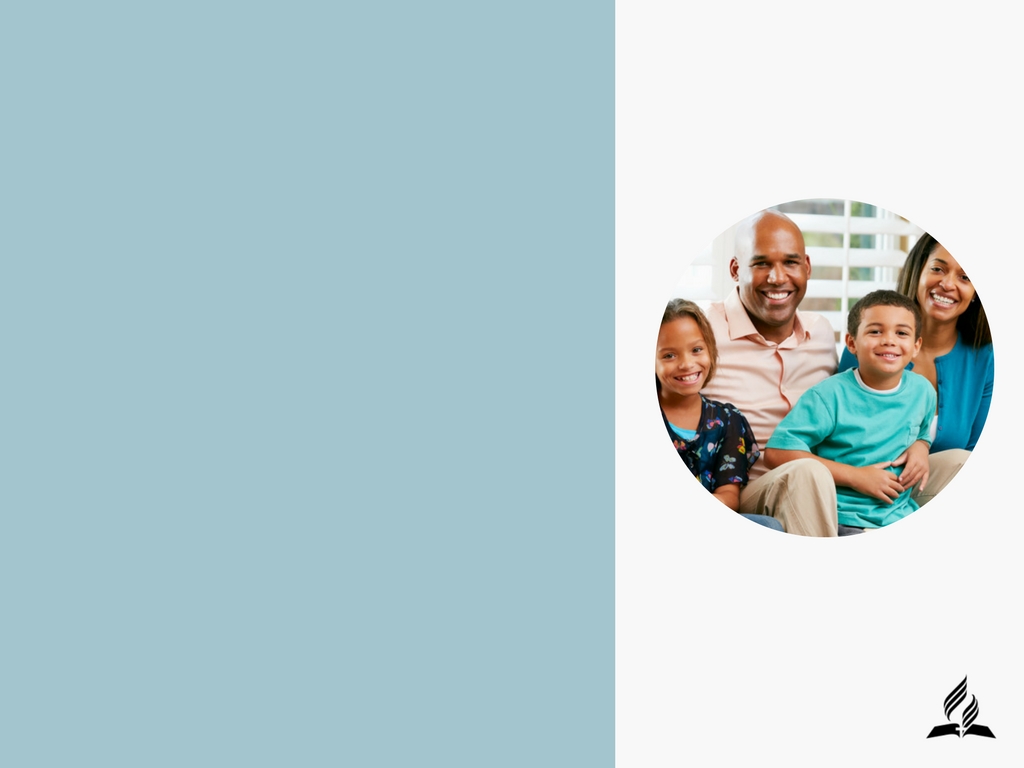 LEIA 
ÊXODO 20: 12
DE ACORDO COM A BÍBLIA A LEI PARA A LONGEVIDADE É: HONRAR, RESPEITAR, AMAR, CUIDAR, OBEDECER AOS PAIS
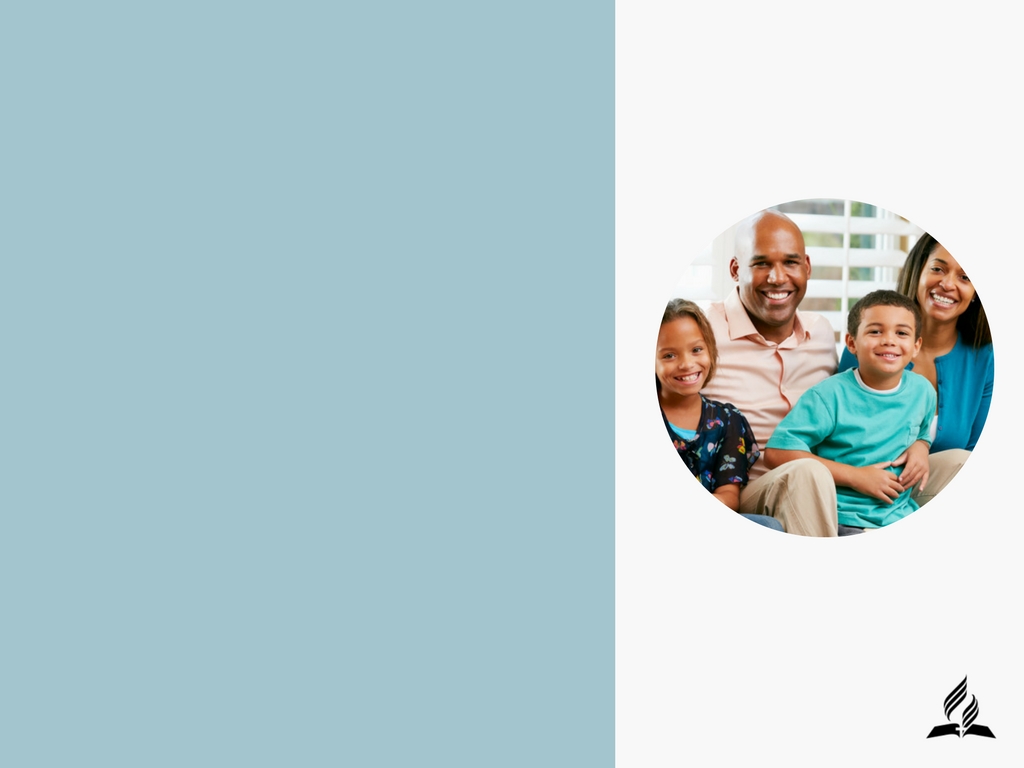 LEIA 
ÊXODO 20: 13-17
A LEI DE DEUS SERVE PARA PROTEGER NOSSA CONSCIÊNCIA, NOSSO CORPO E NOSSOS RELACIONAMENTOS!
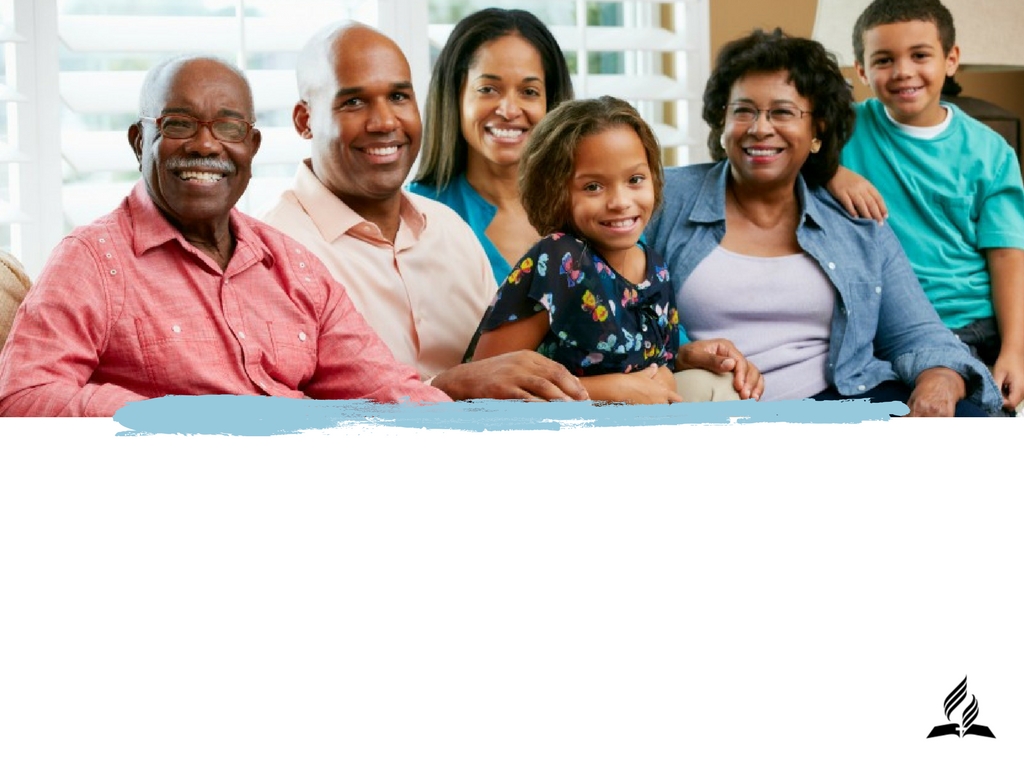 CREIA
Sem leis sua família irá fracassar!

A Lei de Deus é boa para o sucesso da sua família!

Obedecer produz felicidade e vida longa!
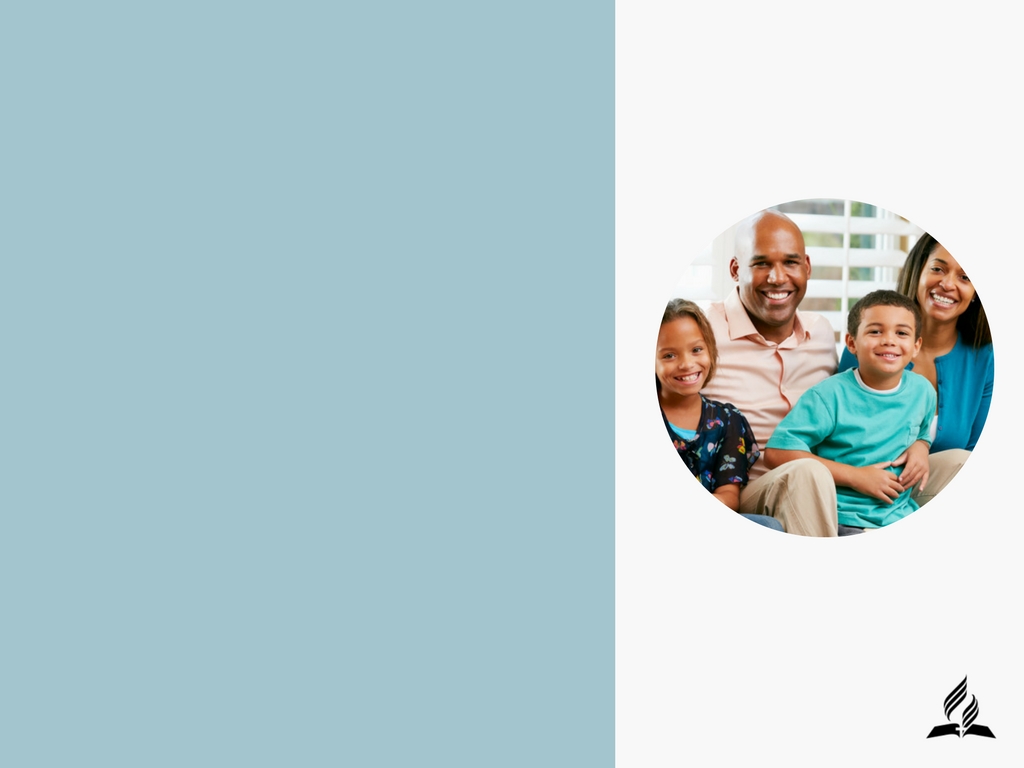 RESUMO
MARQUE V OU F 

AS REGRAS DA FAMÍLIA SÓ ATRAPALHAM?

É IMPORTANTE CADA UM SEGUIR SEUS PRÓPRIOS DESEJOS INDEPENDENTE DOS DEMAIS MEMBROS DA FAMÍLIA?

O SÁBADO É O DIA QUE DEUS SEPAROU PARA MINHA FAMÍLIA TER DESCANSO E CELEBRAR O AMOR?
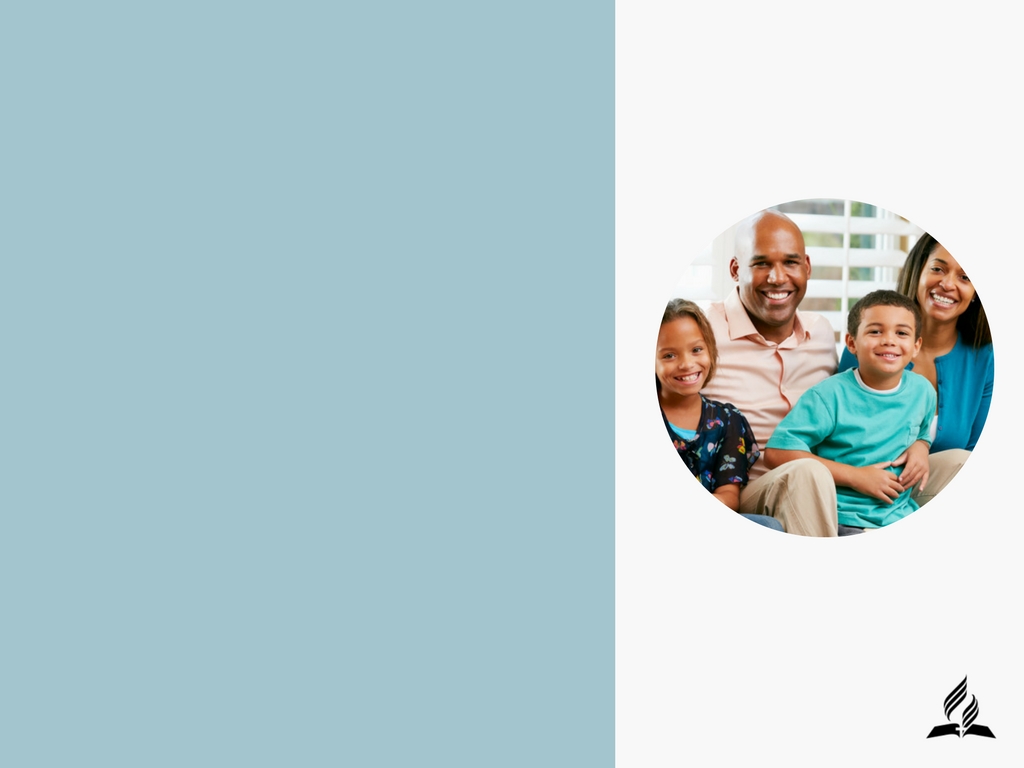 RESUMO
MARQUE V OU F 

MINHA FAMÍLIA PRECISA PASSAR MAIS TEMPO COM DEUS?

POSSO ADULTERAR QUANDO QUISER?
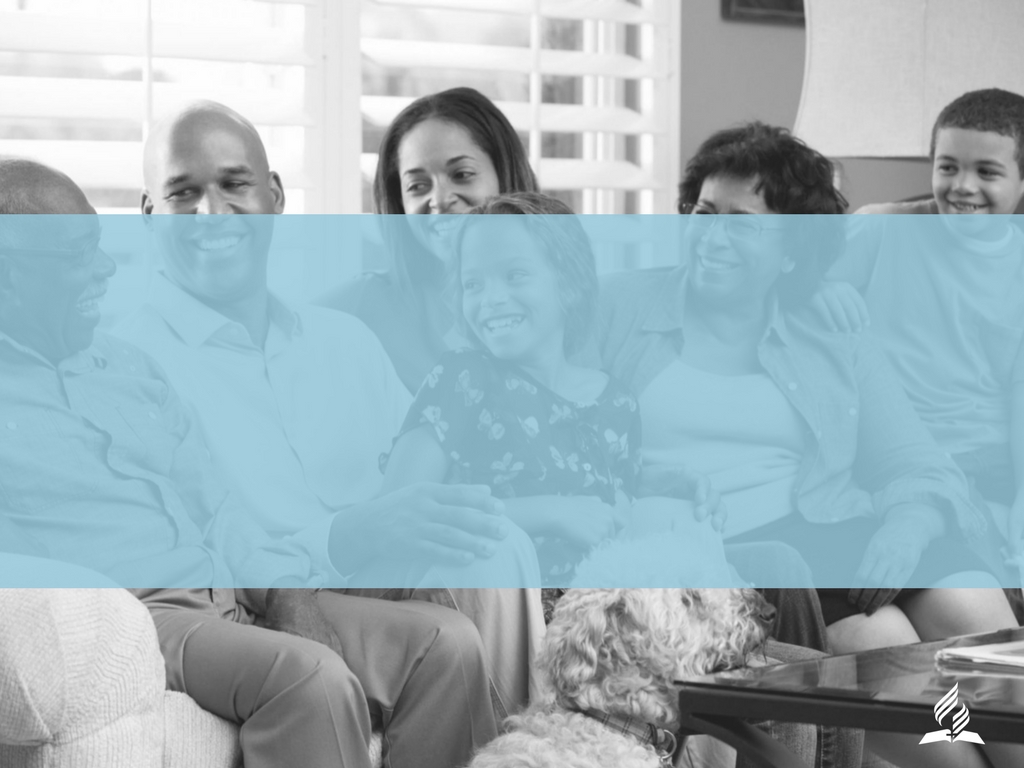 DESAFIO
VOU USAR OS 10 MANDAMENTOS COMO LEIS PARA O SUCESSO DA MINHA FAMÍLIA!
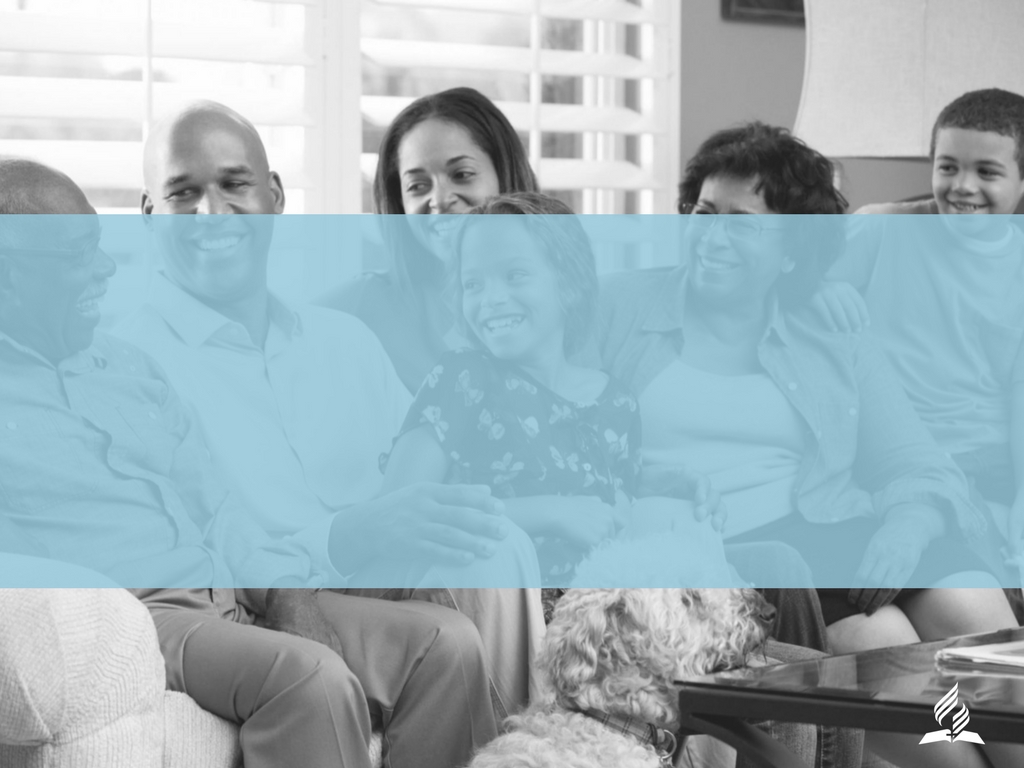 PRÓXIMO ESTUDO
QUAL O MELHOR DIA DA SEMANA? 

SE VOCÊ GANHASSE UMA PASSAGEM PARA PASSAR FÉRIAS COM 5 PESSOAS, EM UM HOTEL DE LUXO, NO MEIO DA NATUREZA, QUEM SERIAM SEUS ACOMPANHANTES?
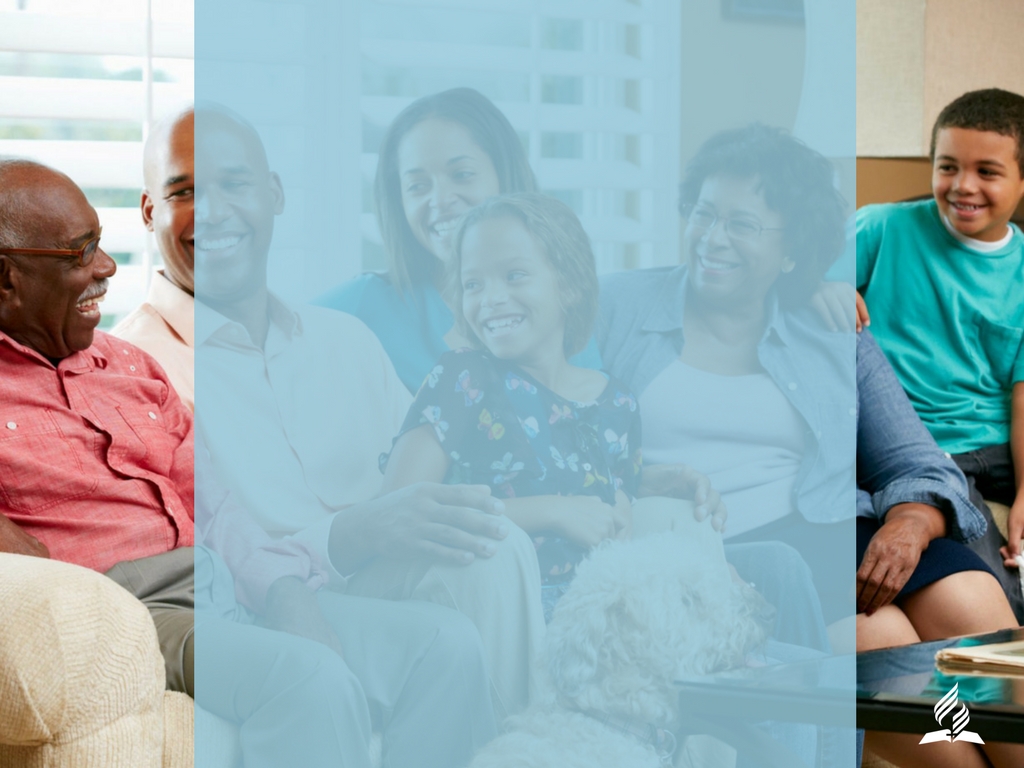 DESEJAMOS QUE DEUS DÊ UM NOVO TEMPO PARA A SUA FAMÍLIA!
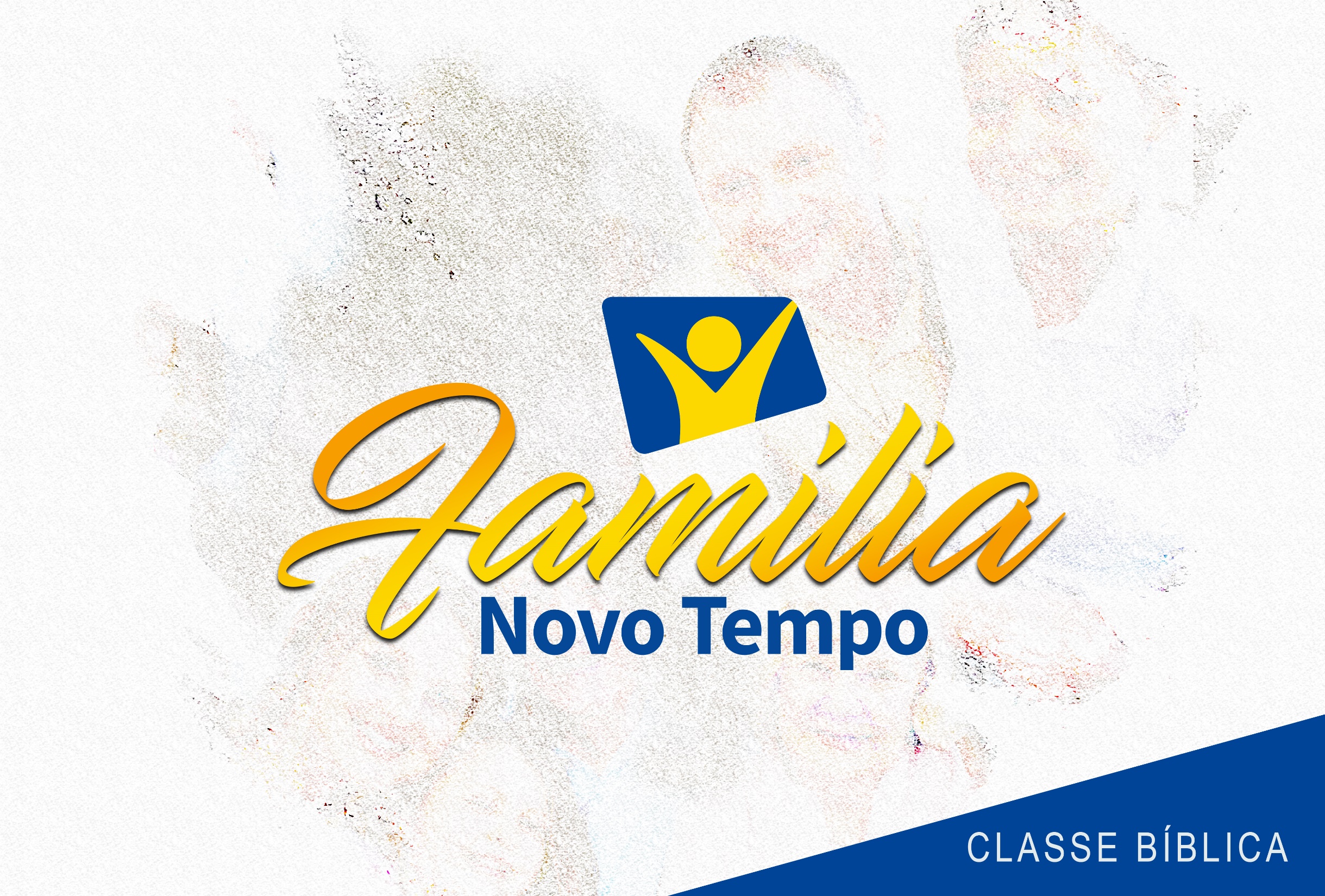